手绘西瓜PPT模板
汇报人：xiazaii    汇报日期：20XX-XX
标题
在这里添加点描述内容吧，求求你给点内容吧，求求你填写点内容吧在这里添加点描述内容吧，求求你给点内容吧，求求你填写点内容吧在这里添加点描述内容吧，求求你给点内容吧，求求你填写点内容吧在这里添加点描述内容吧，求求你给点内容吧，求求你填写点内容吧
在这里添加点描述内容吧，求求你给点内容吧，求求你填写点内容吧在这里添加点描述内容吧，求求你给点内容吧，求求你填写点内容吧
在这里添加点描述内容吧，求求你给点内容吧，求求你填写点内容吧在这里添加点描述内容吧，求求你给点内容吧，求求你填写点内容吧
loading
在这里添加点描述内容吧，求求你给点内容吧，求求你填写点内容吧在这里添加点描述内容吧，求求你给点内容吧，求求你填写点内容吧
在这里添加点描述内容吧，求求你给点内容吧，求求你填写点内容吧在这里添加点描述内容吧，求求你给点内容吧，求求你填写点内容吧
在这里添加点描述内容吧，求求你给点内容吧，求求你填写点内容吧在这里添加点描述内容吧，求求你给点内容吧，求求你填写点内容吧
标题
标题
标题
目 录
CONTENT
标题
标题
第一部分
标题
在这里添加点描述内容吧，求求你给点内容吧，求求你填写点内容吧在这里添加点描述内容吧，求求你给点内容吧，求求你填写点内容吧
标题
在这里添加点描述内容吧，求求你给点内容吧，求求你填写点内容吧在这里添加点描述内容吧，求求你给点内容吧，求求你填写点内容吧
第一部分
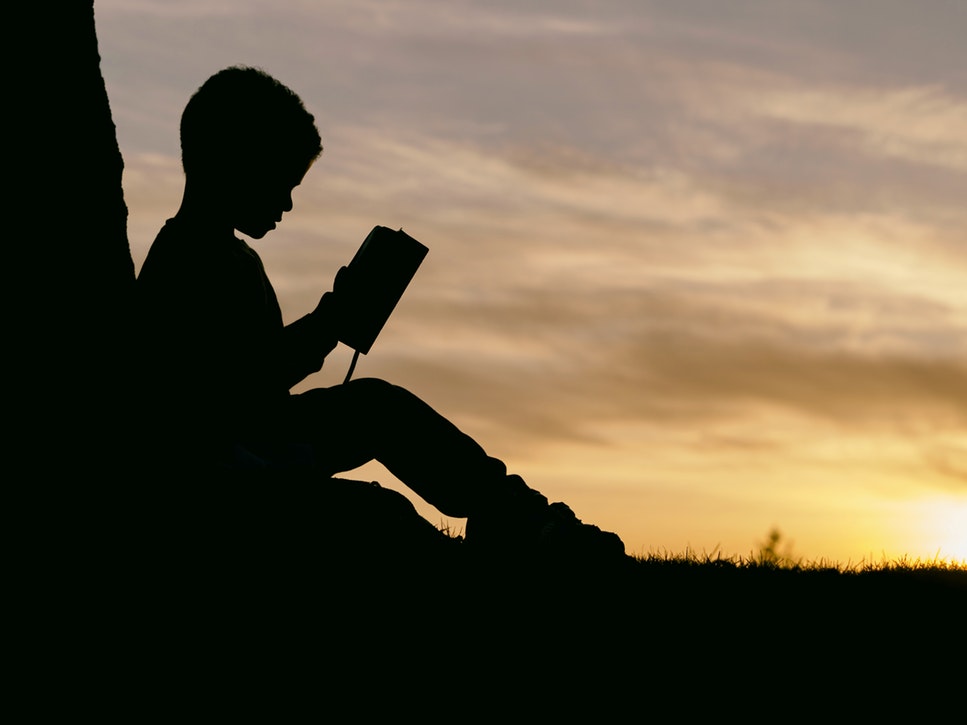 标题
在这里添加点描述内容吧，求求你给点内容吧，求求你填写点内容吧在这里添加点描述内容吧，求求你给点内容吧，求求你填写点内容吧

在这里添加点描述内容吧，求求你给点内容吧，求求你填写点内容吧在这里添加点描述内容吧，求求你给点内容吧，求求你填写点内容吧
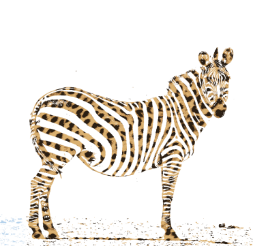 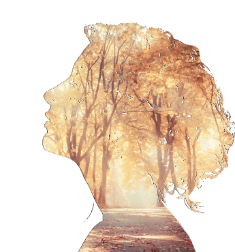 第一部分
标题
在这里添加点描述内容吧，求求你给点内容吧，求求你填写点内容吧在这里添加点描述内容吧，求求你给点内容吧，求求你填写点内容吧
标题
在这里添加点描述内容吧，求求你给点内容吧，求求你填写点内容吧在这里添加点描述内容吧，求求你给点内容吧，求求你填写点内容吧
第二部分
标题
在这里添加点描述内容吧，求求你给点内容吧，求求你填写点内容吧在这里添加点描述内容吧，求求你给点内容吧，求求你填写点内容吧
第二部分
在这里添加点描述内容吧，求求你给点内容吧，求求你填写点内容吧在这里添加点描述内容吧，求求你给点内容吧，求求你填写点内容吧
在这里添加点描述内容吧，求求你给点内容吧，求求你填写点内容吧在这里添加点描述内容吧，求求你给点内容吧，求求你填写点内容吧
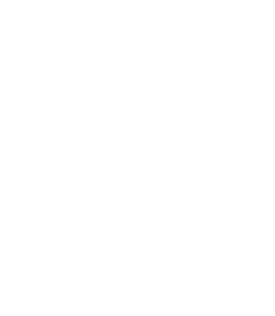 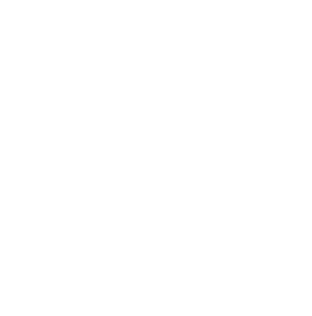 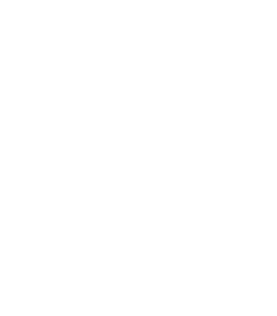 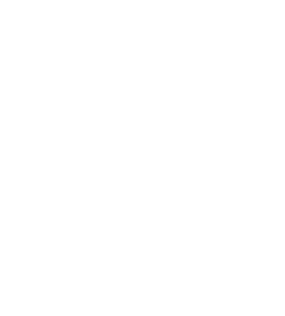 在这里添加点描述内容吧，求求你给点内容吧，求求你填写点内容吧在这里添加点描述内容吧，求求你给点内容吧，求求你填写点内容吧
在这里添加点描述内容吧，求求你给点内容吧，求求你填写点内容吧在这里添加点描述内容吧，求求你给点内容吧，求求你填写点内容吧
第三部分
标题
标题
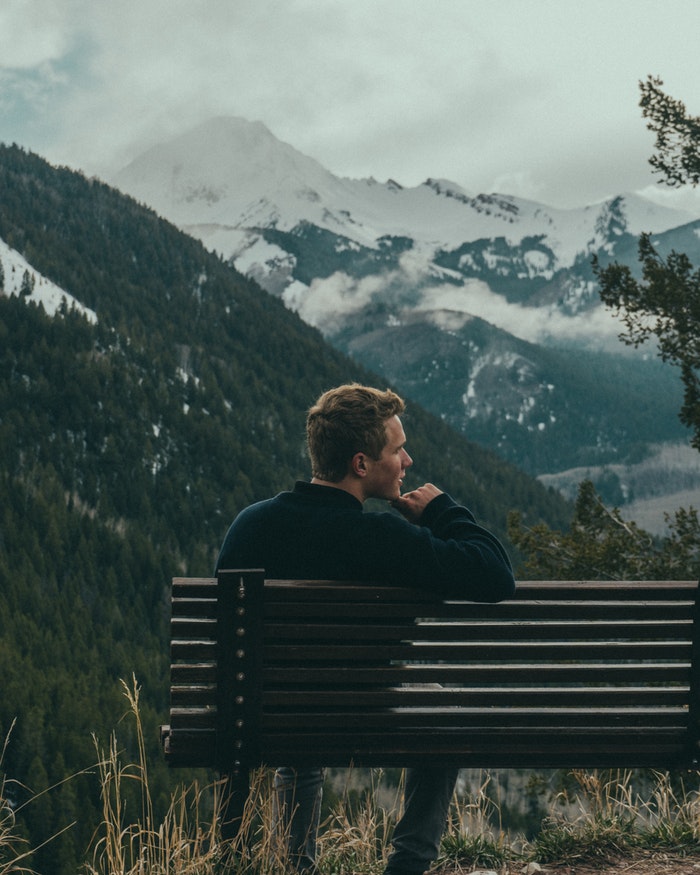 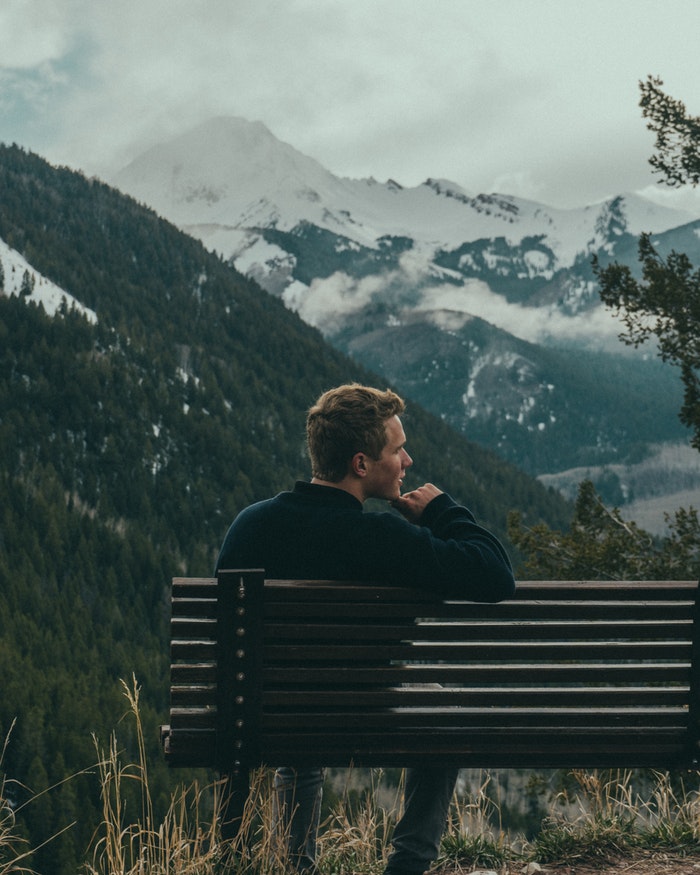 在这里添加点描述内容吧，求求你给点内容吧，求求你填写点内容吧在这里添加点描述内容吧，求求你给点内容吧，求求你填写点内容吧
在这里添加点描述内容吧，求求你给点内容吧，求求你填写点内容吧在这里添加点描述内容吧，求求你给点内容吧，求求你填写点内容吧
PART THREE
总结
在这里添加点描述内容吧，求求你给点内容吧，求求你填写点内容吧在这里添加点描述内容吧，求求你给点内容吧，求求你填写点内容吧在这里添加点描述内容吧，求求你给点内容吧，求求你填写点内容吧在这里添加点描述内容吧，求求你给点内容吧，求求你填写点内容吧
捕捉一枚西瓜
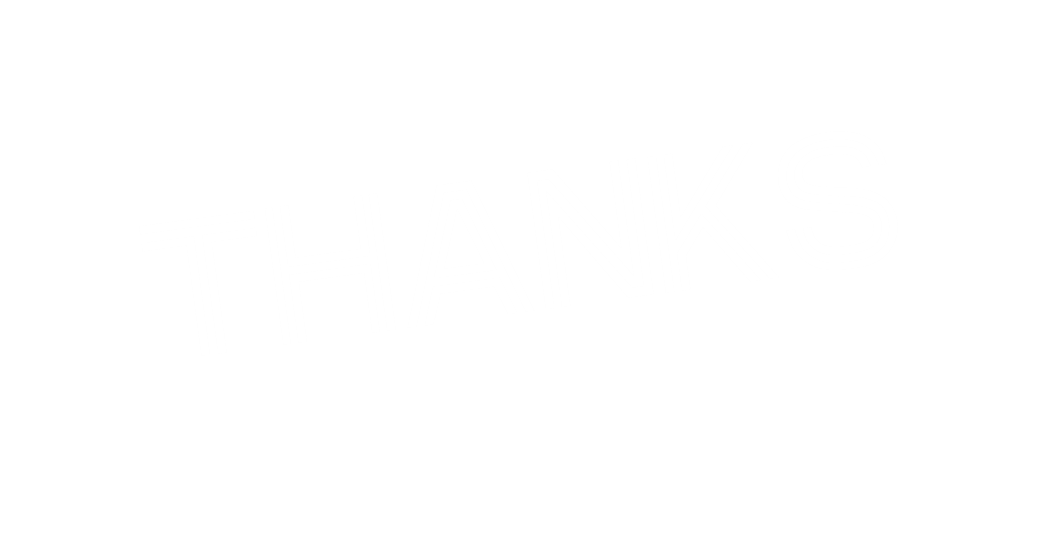